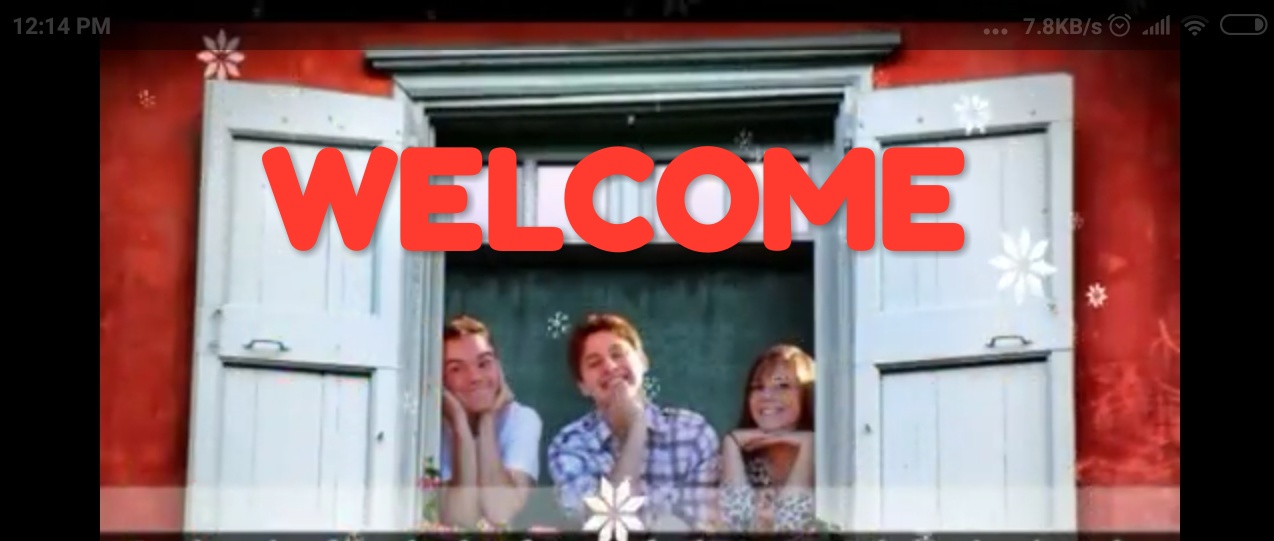 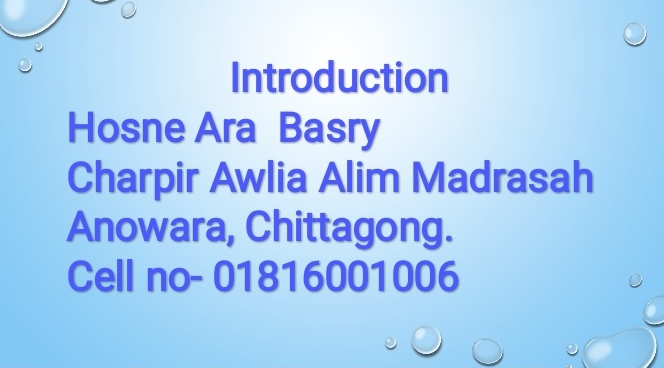 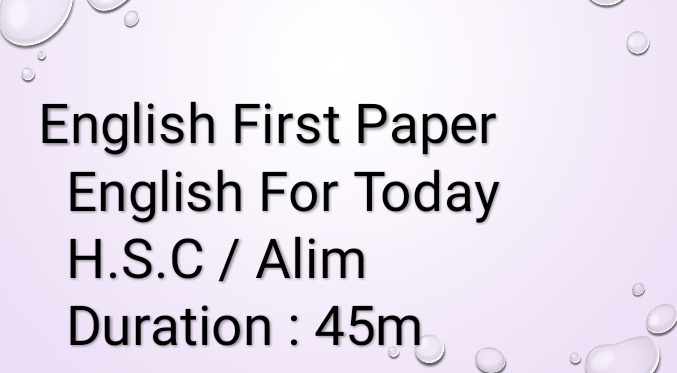 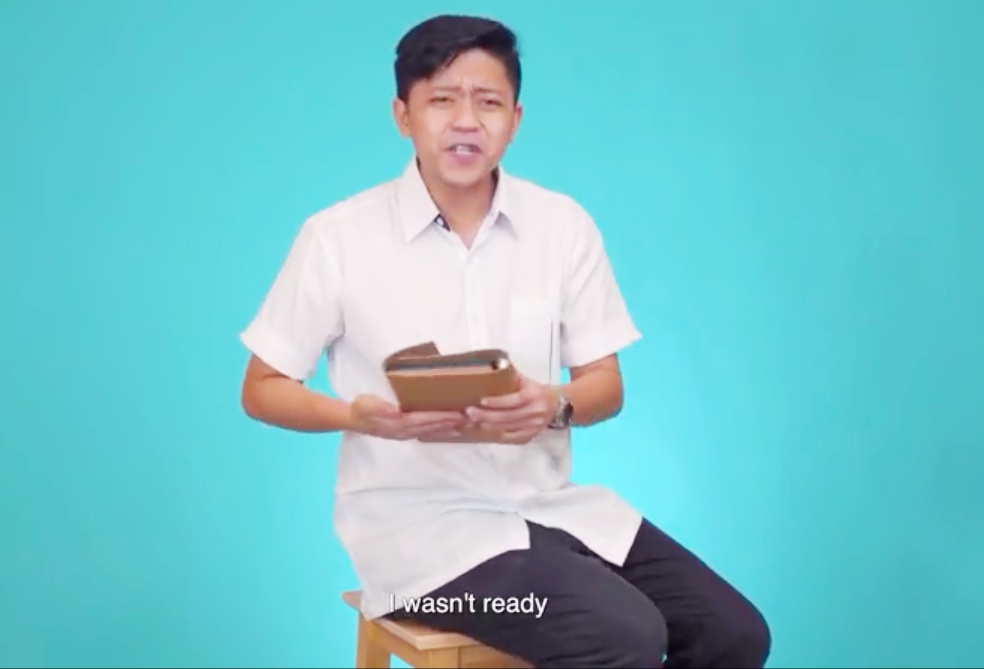 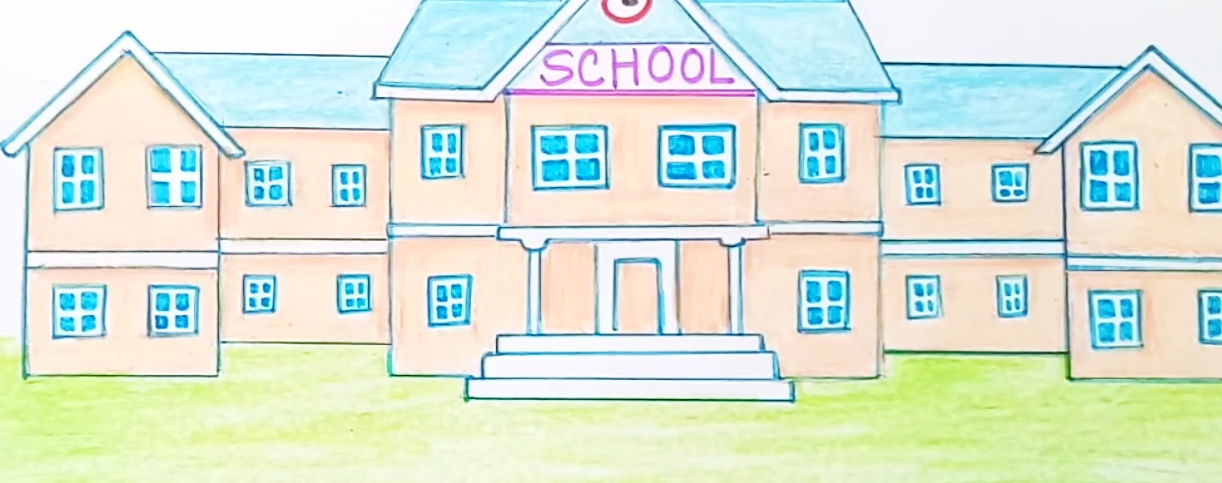 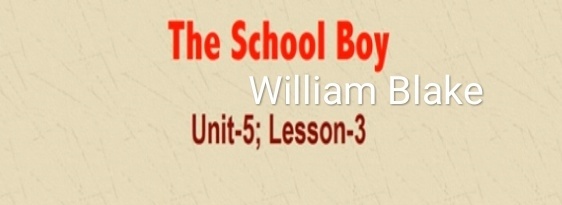 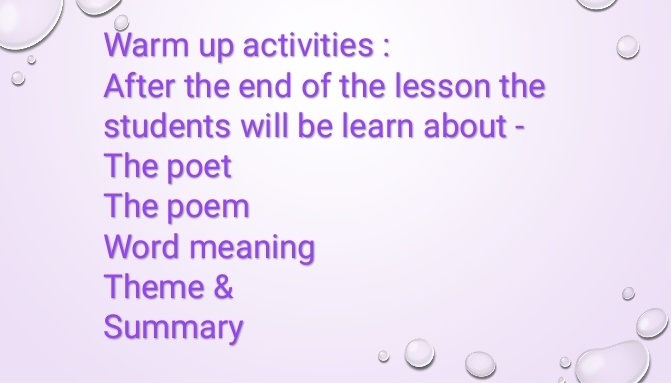 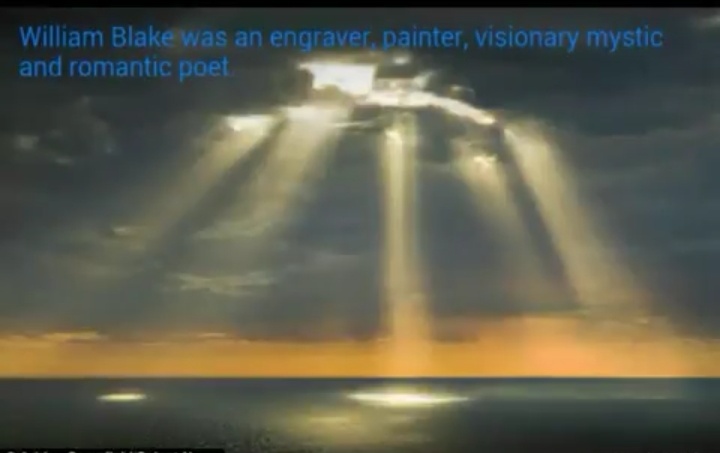 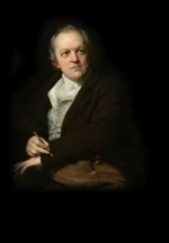 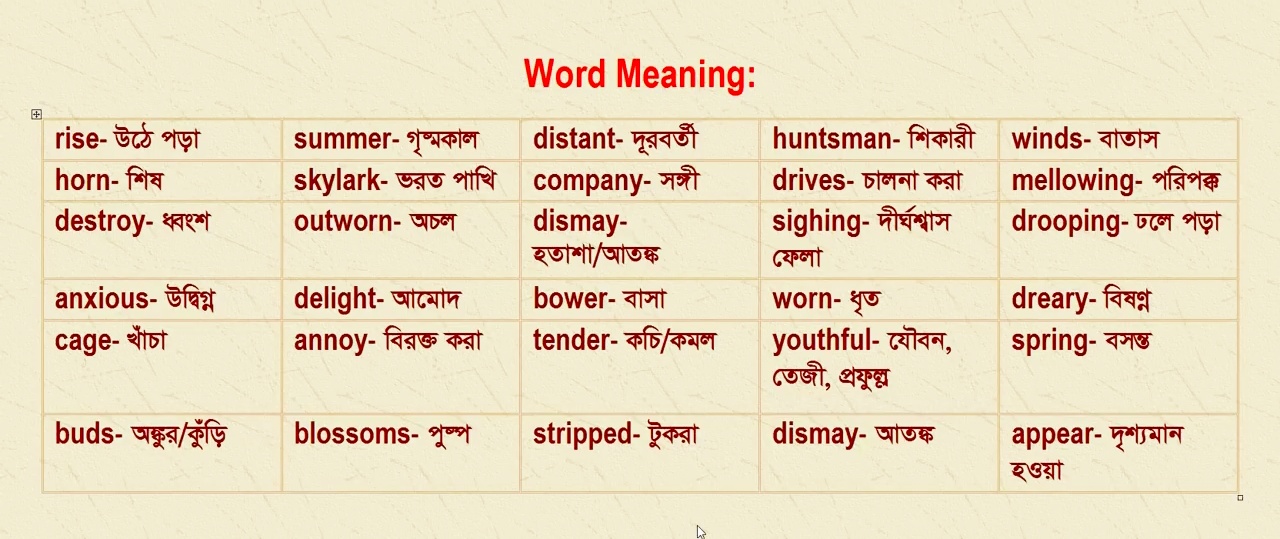 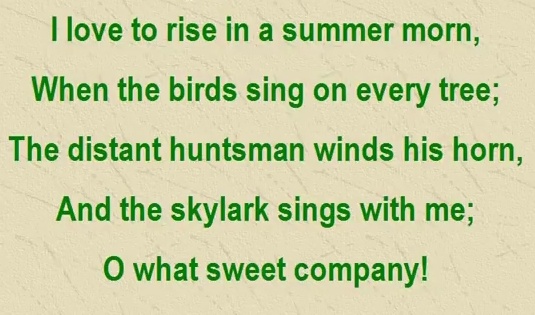 SKYLARK
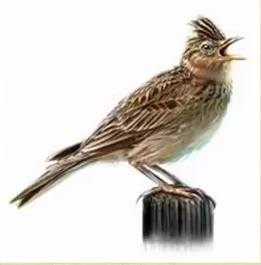 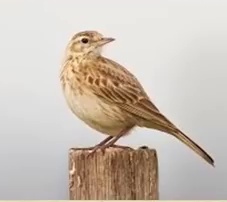 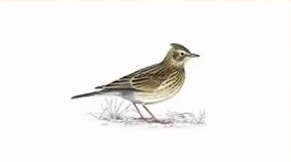 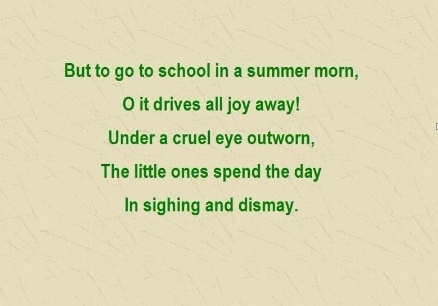 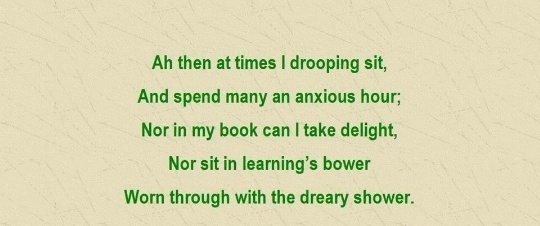 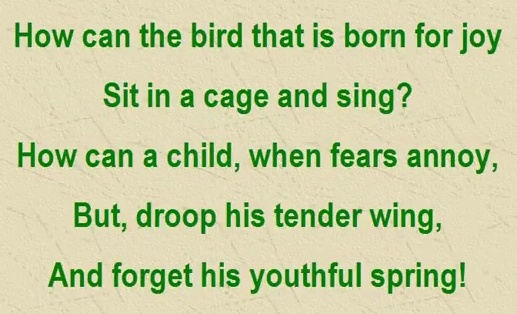 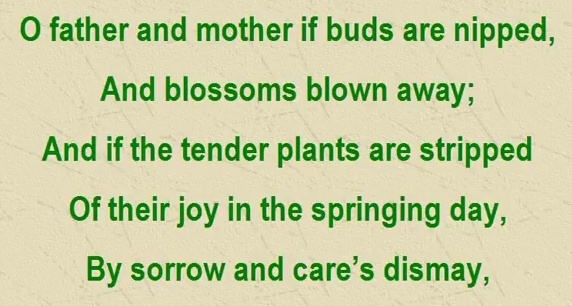 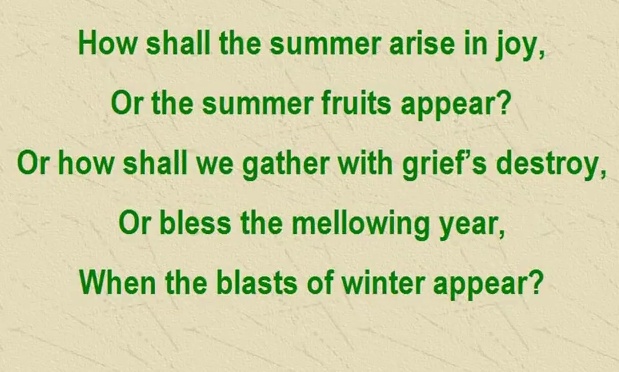 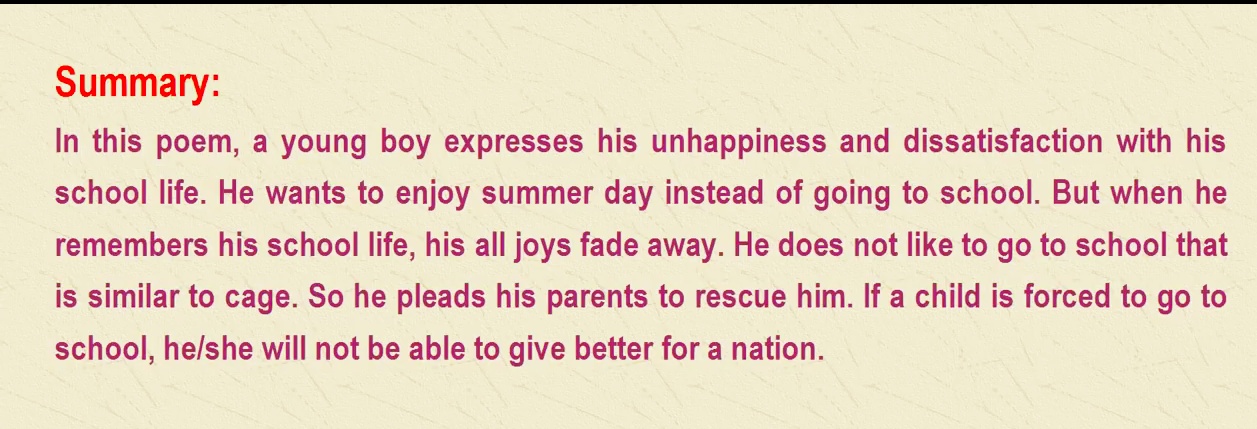 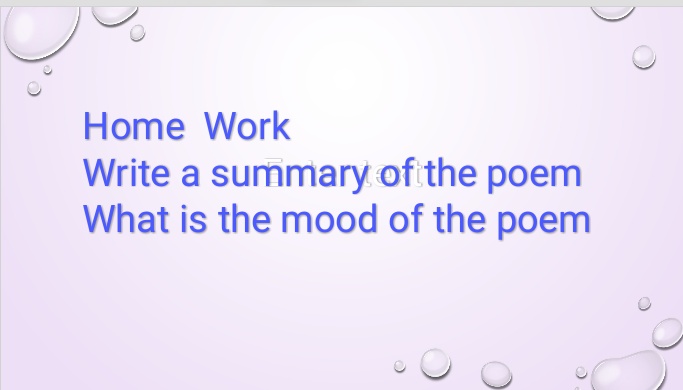 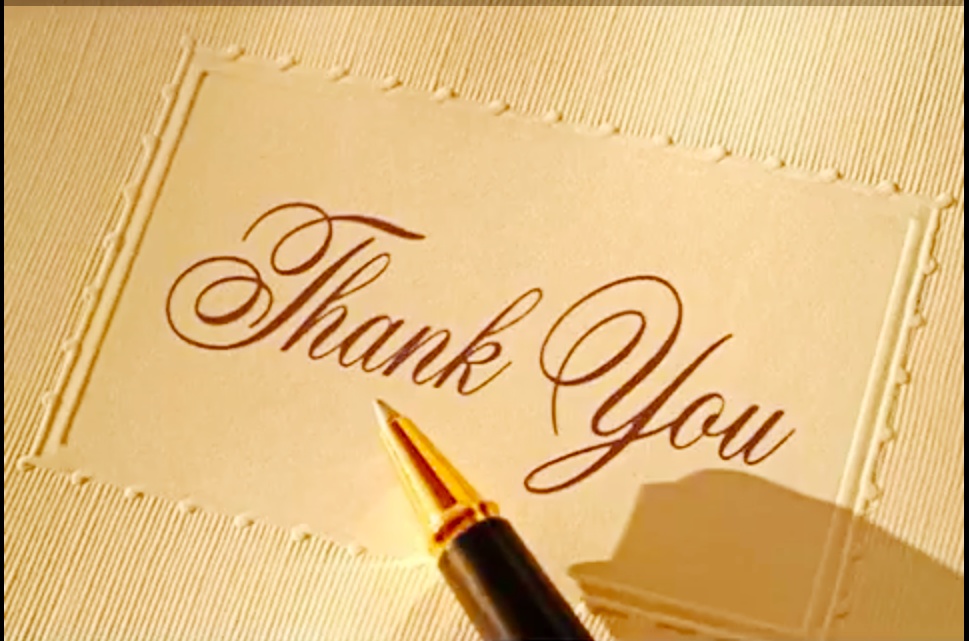